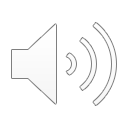 Timing 
Box
52. I Am Alive: Church
Part 4
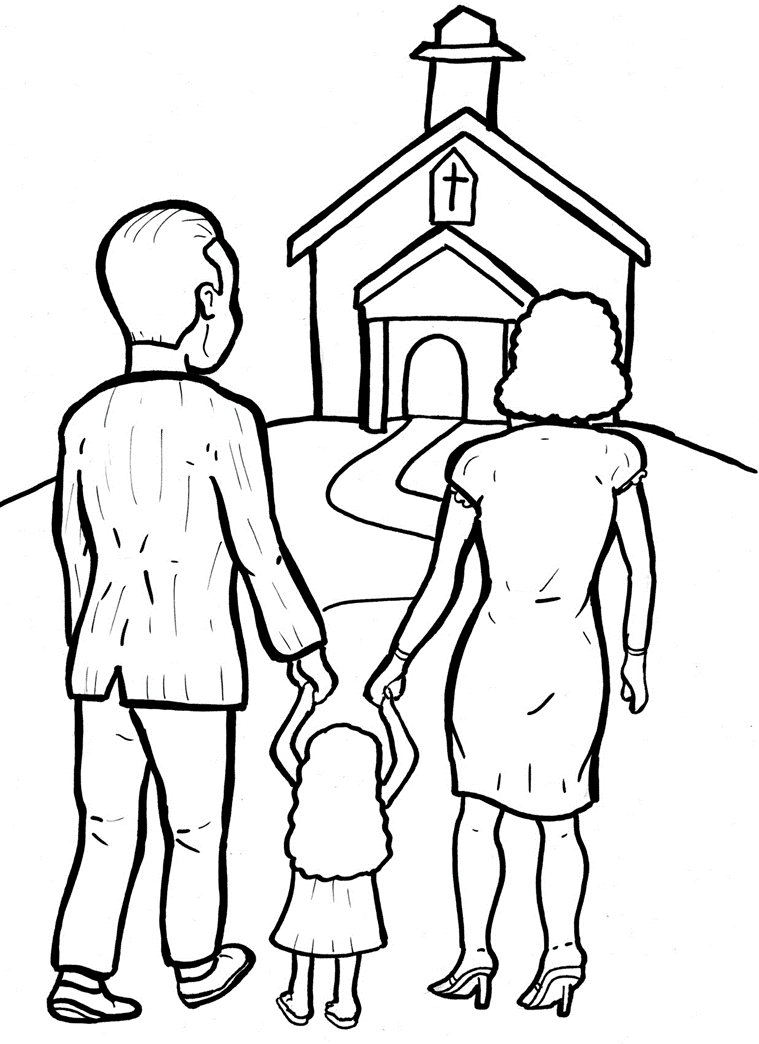 Story in Easy Read English
Questions
Story in Phrases
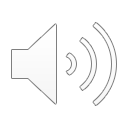 Timing 
Box
The early believers were
very excited about their
new faith.
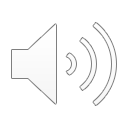 Timing 
Box
They got together every day.
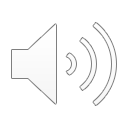 Timing 
Box
These Christians met in
homes or at the temple.
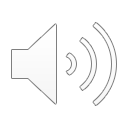 Timing 
Box
They could not stay away
from each other.
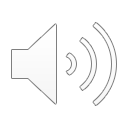 Timing 
Box
Their love became like a
magnet.
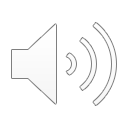 Timing 
Box
They shared bread as Jesus
did at the Last Supper.
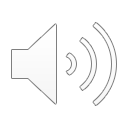 Timing 
Box
They sang, prayed, and
listened to teachings from
God’s Word.
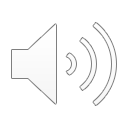 Timing 
Box
They shared everything
with each other.
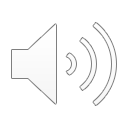 Timing 
Box
And God blessed these
new followers.
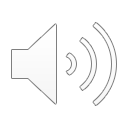 Timing 
Box
He sent miracles.
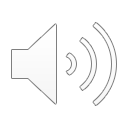 Timing 
Box
Every day, more people
became believers.
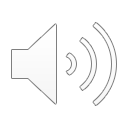 Timing 
Box
It was the beautiful birth
of the Christian church.
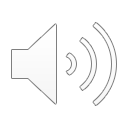 Timing 
Box
All over the world, the church
of Jesus Christ is still growing.
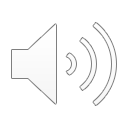 Timing 
Box
Most Christians meet in
churches.
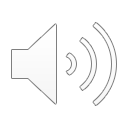 Timing 
Box
Sadly, in some countries,
Christians are not allowed
to meet.
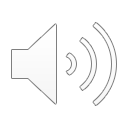 Timing 
Box
But they keep meeting to
obey God.
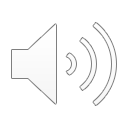 Timing 
Box
They gather secretly in
homes, fields, or caves.
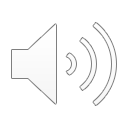 Timing 
Box
When you became a
believer, you became
part of God’s family.
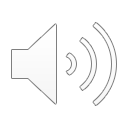 Timing 
Box
This is the worldwide church.
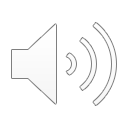 Timing 
Box
All Christians need each
other to grow strong.
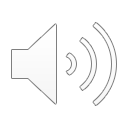 Timing 
Box
Jesus promised to be with
us where two or more
gather in his name.
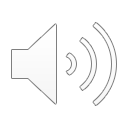 Timing 
Box
He said, “I will build my church.
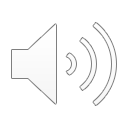 Timing 
Box
Even the gates of hell itself
will not destroy it.”
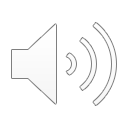 Timing 
Box
Jesus is keeping that promise.
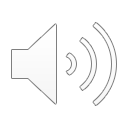 Timing 
Box
Question 1
What was the early Christian church like?
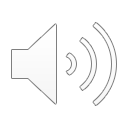 Timing 
Box
Question 2
What is the Christian church like today?
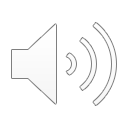 Timing 
Box
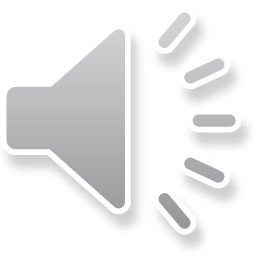 Question 3
Do you go to church each week?
If not, would you like to?
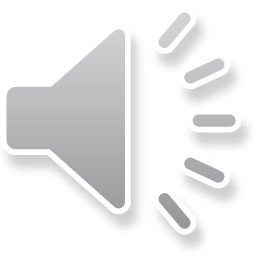 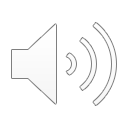 Timing 
Box
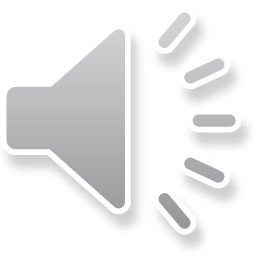 Question 4
How can you become an important part of your church?
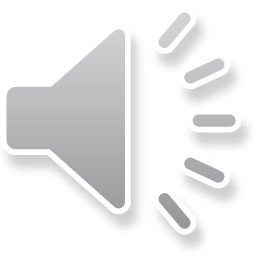 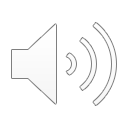 Timing 
Box
Prayer
Dear Lord Jesus,  
You are the head of the church all over
the world. Thank you for freedoms to go to
church. Please help those who share my
faith but not my freedom. Please help me
to go to church each week.
Amen
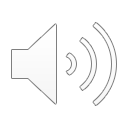 Timing 
Box
I am Alive: Church
Phrased for Fluency
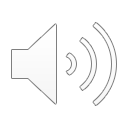 Timing 
Box
The early believers
were very excited
about their
new faith.
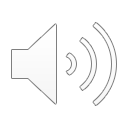 Timing 
Box
They
got together
every day.
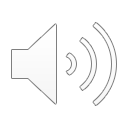 Timing 
Box
These Christians
met in homes
or at
the temple.
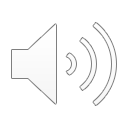 Timing 
Box
They could not
stay away
from each other.
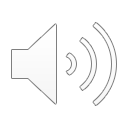 Timing 
Box
Their love
became
like a magnet.
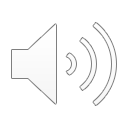 Timing 
Box
They shared bread
as Jesus did
at the
Last Supper.
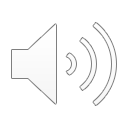 Timing 
Box
and listened
They sang,
prayed,
to teachings
from God’s Word.
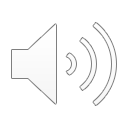 Timing 
Box
They shared
everything
with each other.
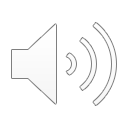 Timing 
Box
these new followers.
And God blessed
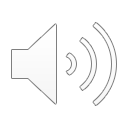 Timing 
Box
He sent miracles.
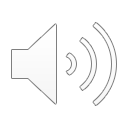 Timing 
Box
Every day,
more people
became believers.
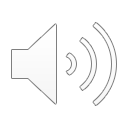 Timing 
Box
It was
the beautiful birth
of the Christian church.
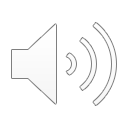 Timing 
Box
All over the world,
the church
of Jesus Christ
is still growing.
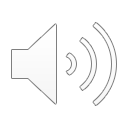 Timing 
Box
Most Christians
meet in churches.
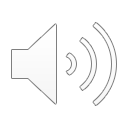 Timing 
Box
in some countries,
Sadly,
Christians
are not allowed
to meet.
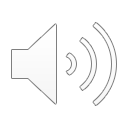 Timing 
Box
But
they keep meeting
to obey God.
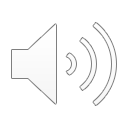 Timing 
Box
They gather secretly
in homes,
fields,
or caves.
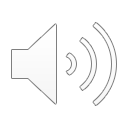 Timing 
Box
you
a believer,
When you became
became part
of God’s family.
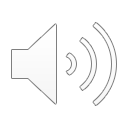 Timing 
Box
This is
the worldwide church.
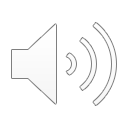 Timing 
Box
All Christians
need each other
to grow strong.
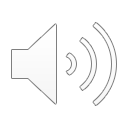 Timing 
Box
Jesus promised
to be with us
where
in his name.
two or more gather
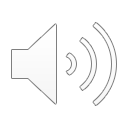 Timing 
Box
my church.
He said,
“I will build
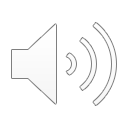 Timing 
Box
of hell itself
Even
the gates
will not
destroy it.”
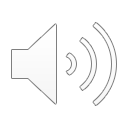 Timing 
Box
Jesus
is keeping
that promise.